ブルームフィルタを用いてソースコード片のコピーを高速に検索する手法の検討
○酒井宏樹1　 石尾隆2　  井上克郎1
1大阪大学　 2奈良科学技術先端大学院大学
1
コード片検索の必要性
ソフトウェアの再利用
開発のコストを抑え，ソフトウェアを効率的に開発可能
ソフトウェアの保守コストを大きくする要因
同一または類似した部分を持つコード片が生じる
コードを修正する場合, 類似コードの同時修正を検討する必要がある

大規模なソフトウェアほど多くの類似コードを含む
類似コードを一つ一つ手作業で探すのは非効率
類似コード片を検索するシステムが必要
2
[Speaker Notes: では、まず研究背景についてです。本研究の背景としてソフトウェアの再利用があります、このソフトウェアの再利用により,
開発のコストを抑え，ソフトウェアを効率的に開発可能になります
しかしそれと同時にソフトウェアの保守コストを大きくする要因にもなります。
これはソフトウェアの再利用によって同一または類似した部分を持つコードが生じ、このようなコードを修正する場合, 類似コードの同時修正を検討する必要があるためです。
また、大規模なソフトウェアほど多くの類似コードを含み、類似コードを一つ一つ手作業で探すのは非効率だといえます。
これらの背景から、類似コードを検索するシステムが必要とされています。

1っ分]
既存の類似コード片検索ツール
CCFinderX[1]
トークン列に変換されたソースコードをパラメータ置換し,比較を行うことで類似コードを検出
トークンの入れ替、挿入、削除に弱い

Cloned Buggy Code Detector [2]
プログラム依存グラフを用いてコード片のコンテキスト情報を比較することで類似コードを検出
多言語への対応が難しい
[1] Toshihiro Kamiya, Shinji Kusumoto, and Katsuro Inoue. Ccnder: a multilinguistic token-based code clone detection system for large scale source code. IEEE Transac-tions on Software Engineering, Vol. 28, No. 7, pp. 654-670, 2002.
[2] Takashi Ishio, Naoto Maeda, Kensuke Shibuya, and Katsuro Inoue. Cloned buggy code detection in practice using normalized compression distance. In 2018 IEEE International Conference on Software Maintenance and Evolution (ICSME), pp. 591-594. IEEE, 2018.
3
[Speaker Notes: 代表的な類似コード片検索ツールとして
CcfinderやCloned Buggy Code Detector があります。
Ccfinderは
独自のマッチングアルゴリズムで類似コードを検出しています
Cloned Buggy Code Detector はプログラム依存グラフを用いてコード片のコンテキスト情報を比較することで類似コードを検出しています

これらのツールはある程度の類似コードを検出することができるんですが、それぞれ、トークンの入れ替、挿入、削除に弱い
、多言語への対応が難しいとい問題点を持っています]
既存研究：NCDSearch[3]
多言語に対応し,トークンの入れ替,挿入,削除に強い類似コード片検索ツール		
正規圧縮距離を類似度として使用
検索したいコード片をクエリとして与え,類似度が高いものから順番に出力
評価実験では既存ツールに比べて高い再現率を示す
[3] Takashi Ishio, Naoto Maeda, Kensuke Shibuya, and Katsuro Inoue. Cloned buggy code detection in practice using normalized compression distance. In 2018 ICSME
4
[Speaker Notes: そこで我々の研究室では、多言語に対応し,トークンの入れ替,挿入,削除に強い類似コード片検索ツール
であるNCDSerschを開発しました。
このNCDSearchはの特徴としましては
正規圧縮距離を類似度として用いまして、
検索したいコード片をクエリとして与え,類似度が高いものから順番に出力します。
このNCDSearchは評価実験も既存ツールと比較されていまして、その結果既存のツール比べて
高い再現率を持つことがわかっていますい

２：４０]
NCDSearchの処理概要
コメントと空白を無視してトークン列に変換
#include <stdio.h> 
main( ) {
 printf("hello, world\n");
 }
<
#
include
main
(
)
(
printf
{
….......
“
}
クエリ
ファイル群
各ファイルとクエリの間の類似度を正規圧縮距離を用いて計算
類似度
高
低
….
….
….
….
….
….
….
….
….
….
….
….
類似したコード片の位置
5
[Speaker Notes: そこで、我々の研究室では、NCDserchという類似コード検出ツールを開発しました.
このツールはこちら図のように検索したいコード片、検索対象のファイル
を入力としてあたえまして、正規圧縮距離を用いて類似度を計算します。そして
類似度が高いものから順に出力されます。]
ＮＣＤSearchの出力例
クエリ: src/pl/perl/plperl.c 2132-2133行目
perm_fmgr_info(typeStruct->typoutput,  &(prodesc->arg_out_func[i]));
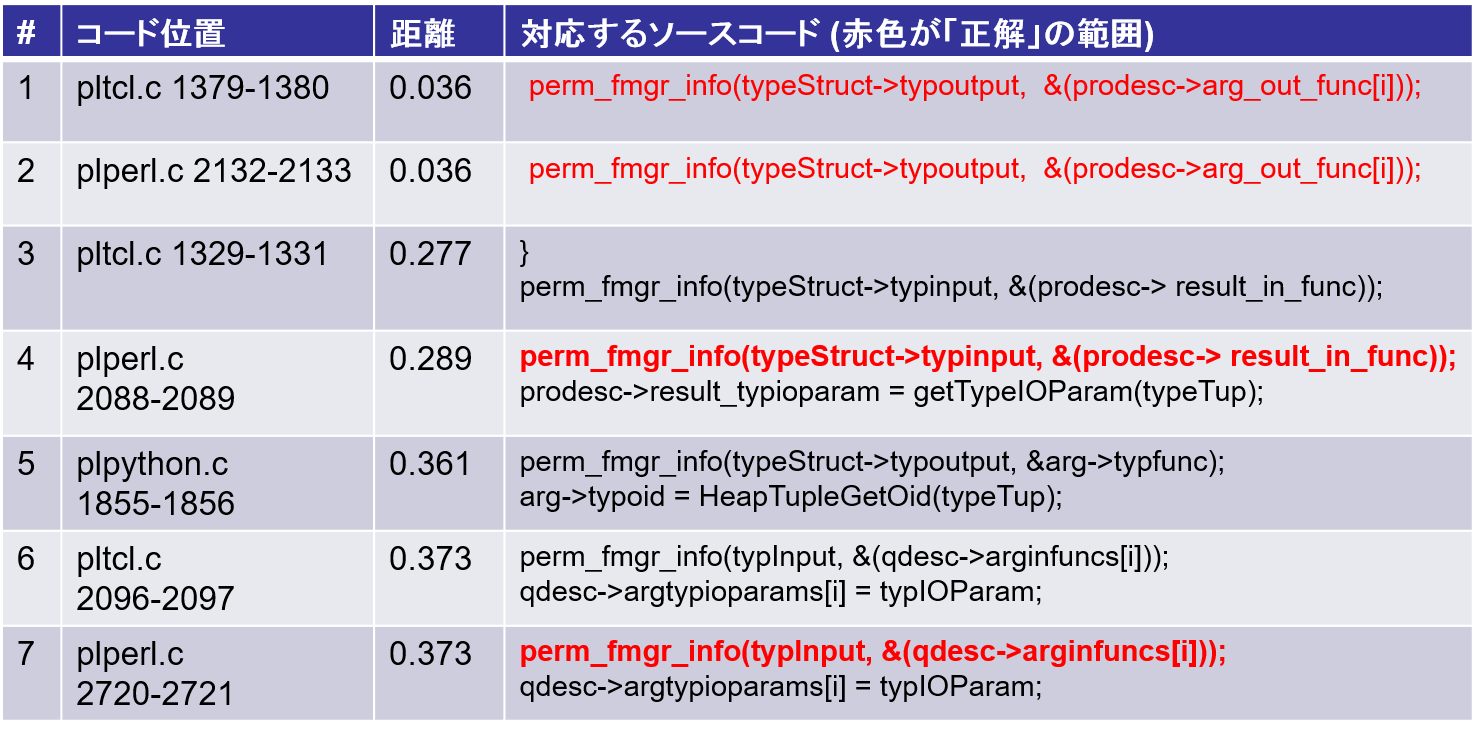 6
[Speaker Notes: こちらは実際のNCDSearchの検索結果の例です。

検索結果にはコード位置、類似度、対応するソースコードが類似後が大きい順に出力されまして、
クエリを上のように入力すると、
上位には全く同一のコードが出力されており、
順に類似しているものが出力されています。]
正規圧縮距離
データ圧縮結果のデータ量で情報距離を近似
A とB を連結してzip 圧縮をかけると，A, B の差分が少ないほど圧縮できる特性を利用
データ量のみに依存
多言語、トークンの入れ替え、挿入、削除に対応
K(A) はAを圧縮した際に表現するのに必要なビット長
7
[Speaker Notes: また、類似度に用いる正規圧縮距離はこの式のように定義されます。

これはデータ圧縮結果のデータ量で情報距離を近似していまして
A とB を連結してzip 圧縮をかけると，A, B の差分が少ないほど圧縮できる特性を利用しています、

類似度としてこのように、データ量のみに依存している正規圧縮を利用しているので、
NCDSearchは既存のツールが対応することができなかった多言語、トークンの入れ替え、挿入、削除に対応することができます、]
NCDSearchの問題点
時間的コストが大きい
圧縮計算の時間的コストが大きい
全てのファイルに対して1行づつ逐次的に圧縮処理

評価実験では2億行に対して14時間
近年では1億行を超えるソフトウェアも存在
NCDSearchはソースコードの量によっては非実用的
8
[Speaker Notes: このNCDSearchには問題点もありまして、時間的コストが大きいという問題点があります。
この原因として
情報距離の圧縮計算は先ほど紹介した式のように複雑な計算になり，時間的コストが大きく、その圧縮処理を
全ての行に対して逐次的にデータ圧縮処理をしているからだと考えられます。

評価実験では2億行に対して15時間もの処理時間がかかっており、
近年では1億行を超えるソフトウェアも存近年では1億行を超えるソフトウェアも存在
することから、NCDSearchはソースコードの量によっては非実用的だといえます。]
研究概要
目的：NCDSearch の検索速度の向上

方法：クエリに類似したソースコード片を含有しない可能性が高いファイルを検索対象から除外する
類似している要素の包含関係が判定可能な　　　　　　　　包含率を用いたブルームフィルタを使用

評価
改変前と同様の評価実験
改変前と比較し,速度，再現率を評価
8
[Speaker Notes: そこで本研究ではNCDSearch の検索速度の向上を目指します。

その方法としましては、クエリに類似したソースコード片を含有しない可能性が高いファイルを検索対象から除外することで実現します
。その除外には、類似している要素の包含関係を高速に判定することが可能なブルームフィルタを用います。

その評価として、改変前のNCDSearch との比較を行い、
速度，再現率を評価します。

では、まず除外に用いるブルームフィルタについて説明いていきます。]
ブルームフィルタ
要素と集合の包含関係のテストに使われる
ビット列とハッシュ関数を使って要素が                          集合に含まれているか判断する
空間効率の良い確率的データ構造：時間計算量O(1)

ReDeBug[4]ではファイルの抽出に使用
セキュリティパッチが適用されていないコードを検出する
評価実験では21億行に対して8分で該当ファイルの抽出を行えている
[4] Jiyong Jang, Abeer Agrawal, and David Brumley. Redebug:  nding unpatched code clones in entire os distributions. In Security and Privacy (SP), 2012 IEEE Symposium on, pp. 48{62. IEEE, 2012.
10
[Speaker Notes: ブルームフィルタは要素と集合の包含関係のテストに使われるもので
時間計算量O(1)の空間効率の良い確率的データ構造です。

ReDeBug[4]というセキュリティパッチが適用されていないコードを検出するツールで
セキュリティパッチが適用されていないコードを含むファイルの抽出に使用されています。
コード片検索のフィルタリングとして実際に使われており、
評価実験では21億行に対して8分で高速にフィルタリングを行えています。

このブルームフィルタの詳しいアルゴリズムについてですが、

そのアルゴリズムはこちらの図のようになります。
上が検索対象の集合、下が検索したい要素を表しています。
まず最初にそれぞれにハッシュ関数、すべて０に設定されたビット列を用意します。
そしてはそれぞれの要素をハッシュ関数に入力すると、
ハッシュ関数からはビット列の位置情報が得られ、得られた位置のビットを１に設定します。
そして最後に検索したい要素のビット列の１に設定されている位置と
検索対象の集合のビット列の同じ位置がすべて１ならば
要素と集合は包含関係であると判断されます。


このブルームフィルタをNCDSearchに実装するんですが]
ブルームフィルタの挙動
have
.
検索対象の集合
I
a
pen
have
a
pen
検索したい要素
11
ブルームフィルタの挙動
have
.
検索対象の集合
I
a
pen
ハッシュ関数
0
0
0
0
0
0
0
0
0
0
0
0
0
0
0
0
0
0
0
0
0
0
0
0
0
0
0
0
0
0
0
0
0
0
0
0
0
0
0
0
ハッシュ関数
have
a
pen
検索したい要素
12
ブルームフィルタの挙動
have
.
検索対象の集合
I
a
pen
ハッシュ関数
0
0
0
0
0
0
0
0
0
0
0
0
0
0
0
0
0
0
0
0
0
0
0
0
0
0
0
0
0
0
0
0
0
0
0
0
0
0
0
0
ハッシュ関数
have
a
pen
検索したい要素
13
ブルームフィルタの挙動
have
.
検索対象の集合
I
a
pen
ハッシュ関数
0
0
0
0
0
0
0
0
0
0
0
0
0
0
0
0
0
0
0
0
0
0
0
0
0
0
0
0
0
0
0
0
0
0
0
0
0
0
0
0
ハッシュ関数
have
a
pen
検索したい要素
14
ブルームフィルタの挙動
have
.
検索対象の集合
I
a
pen
ハッシュ関数
0
0
1
1
0
0
0
0
0
0
1
1
0
0
0
0
0
0
0
0
0
0
0
0
1
1
0
0
0
0
0
0
0
0
1
0
0
0
1
0
ハッシュ関数
have
a
pen
検索したい要素
15
ブルームフィルタの挙動
have
.
検索対象の集合
I
a
pen
ハッシュ関数
0
0
1
1
0
0
0
0
0
0
1
1
0
0
0
0
0
0
0
0
0
0
0
0
1
1
0
0
0
0
0
0
0
0
1
0
0
0
1
0
ハッシュ関数
have
a
pen
検索したい要素
16
[Speaker Notes: このように検索したい要素が対象の集合にすべて含まれているかをビット列とハッシュのランダム性をつかって
高速に判断しています。]
ブルームフィルタの挙動
have
.
検索対象の集合
I
a
pen
ハッシュ関数
0
0
1
1
0
0
0
0
0
0
1
1
0
0
0
0
0
0
0
0
0
0
0
0
1
1
0
0
0
0
0
0
0
0
1
0
0
0
1
0
ハッシュ関数
have
a
pen
検索したい要素
17
[Speaker Notes: このように検索したい要素が対象の集合にすべて含まれているかをビット列とハッシュのランダム性をつかって
高速に判断しています。]
ブルームフィルタの挙動
have
.
検索対象の集合
I
a
pen
ハッシュ関数
0
0
1
1
0
0
0
0
0
0
1
1
0
0
0
0
0
0
0
0
0
0
0
0
1
0
0
0
0
1
0
0
0
0
1
0
0
0
1
0
ハッシュ関数
have
a
pencil
検索したい要素
18
[Speaker Notes: このように検索したい要素が対象の集合にすべて含まれているかをビット列とハッシュのランダム性をつかって
高速に判断しています。]
ブルームフィルタの挙動
have
.
検索対象の集合
I
a
pen
ハッシュ関数
0
0
1
1
0
0
0
0
0
0
1
1
0
0
0
0
0
0
0
0
0
0
0
0
1
0
0
0
0
1
0
0
0
0
1
0
0
0
1
0
ハッシュ関数
have
a
pencil
検索したい要素
19
[Speaker Notes: このように検索したい要素が対象の集合にすべて含まれているかをビット列とハッシュのランダム性をつかって
高速に判断しています。]
ブルームフィルタの使用における問題点
検索対象の集合と包含関係の検索したい要素しか検出しない
NCDSearchでは類似したコードも検出する必要がある
与えたクエリと同一のコード以外は検出されない
新たに”包含率”を定義し, 包含率がある閾値を超えるものも類似コードとして検出可能なブルームフィルタ
20
[Speaker Notes: NCDSearchに実装するにあたってこのブルームフィルタには集合と包含関係の要素しか検出できんないという問題点があります．
NCDSearchでは類似したコードも検出する必要があり，

ブルームフォイルをそのままNCDSearchに実装すると入力したクエリと同一のコード以外は検出されません．

そこで本研究では新たに包含率というものを定義し,完全な包含関係だけでなく
包含率が閾値を超える類似コードも検出できる新たなブルームフィルタの実装を行います。]
包含率
クエリのトークンの数に対するファイルとクエリの共通のトークンの数の割合
f：ファイル
q：クエリ
検索対象の集合：f
have
.
I
a
pen
have
a
pencil
検索したい要素:q
21
包含率
クエリのトークンの数に対するファイルとクエリの共通のトークンの数の割合
f：ファイル
q：クエリ
検索対象の集合：f
have
.
I
a
pen
have
a
pencil
検索したい要素:q
22
包含率
クエリのトークンの数に対するファイルとクエリの共通のトークンの数の割合
f：ファイル
q：クエリ
検索対象の集合：f
have
.
I
a
pen
have
a
pencil
検索したい要素:q
23
包含率の計算
ビット列の情報のみで高速に推測

   - 2つのビット列からハッシュ値衝突確率を考慮した最尤値を使用 [5]
[5] Cardinality estimation and dynamic length adaptation for Bloom filters: Odysseas Papapetrou ·Wolf Siberski Wolfgang Nejdl, Distrib Parallel Databases (2010) 28: 119–156
24
NCDSearchの処理概要（再掲）
コメントと空白を無視してトークン列に変換
#include <stdio.h> 
main( ) {
 printf("hello, world\n");
 }
<
#
include
main
(
)
(
printf
{
….......
“
}
クエリ
ファイル群
各ファイルとクエリの間の類似度を正規圧縮距離を用いて計算
類似度
高
低
….
….
….
….
….
….
….
….
….
….
….
….
類似したコード片の位置
25
[Speaker Notes: この図は先ほど紹介した既存のNCDSearchの処理概要です・
このNCDSearchに対して、本研究では包含率を用いたブルームフィルタを実装するとこのような処理概要になります。]
本研究での処理概要
コメントと空白を無視してトークン列に変換
#include <stdio.h> 
main( ) {
 printf("hello, world\n");
 }
<
<
#
#
include
include
main
main
(
(
)
)
(
(
printf
printf
{
{
….......
….......
“
“
}
}
クエリ
ファイル群
ブルームフィルタにより類似コードを含む可能性があるファイルを抽出
類似度
高
低
….
….
・・・
….
….
….
….
….
….
….
….
….
….
….
….
・・・
各ファイルとクエリの間の類似度を正規圧縮距離を用いて計算
・・・
・・・
・・・
類似したコード片の位置
26
[Speaker Notes: 既存のNCDseachに比べてこちらのブルームフィルタにより類似コードを含む可能性があるファイルを抽出する
処理が増えることになります。

この処理によって、次に行う時間的コストの大きい正規圧縮距離の計算を行う
フィルルをフィルタリングでき、実行時間を削減される考えています。]
評価方法
既存のNCDSearchの評価実験と同じ条件で比較実験
PostgreSQL,Git,Linuxの更新履歴から類似コードのバグ修正を集めたクエリ・検索結果の集合の組から成るデータセット　

完全一致コード、類似コードを含む２億行
既存のNCDSearchではrecall :1 ,実行時間 :約 14時間
研究課題
RQ1 : 処理速度は短縮されるか

RQ2 : recallは改変前と同じ1に保たれるか

RQ3 : 上記を実現する適切なパラメータはどんな値か
27
[Speaker Notes: では評価実験について説明します。
本研究の評価実験として、既存のNCDSearchとの比較評価を行います。


この実験にはPostgreSQL,Git,Linuxの３つのOSSプロジェクトの更新履歴から類似コードのバグ修正を　
集めたクエリ・検索結果集合の組から成るデータセットを用います。
その他のツールの実験でも使われておりかなり信ぴょう性の高い
過去の更新履歴から手作業で

このデータセットには完全一致コード、類似コードが含まれています。
また、このデータセットに対して既存のNCDSearchではrecallが１でした。
その既存のNCDSearchのリコールと比較して、ブルームフィルタを実装して

この実験に対して研究課題を
・処理速度は短縮されるか
・recallは改変前と同じ1保たれるか
・上記を実現する適切なパラメータどんな値か
の３つを設定しています]
ブルームフィルタのパラメータ
have
a
pen
ハッシュ関数
0
0
0
0
0
1
0
0
0
0
0
0
1
0
0
0
0
0
0
1
28
ブルームフィルタのパラメータ
have
a
pen
ハッシュ関数
1
0
0
0
0
1
0
0
0
0
0
0
1
1
0
1
0
0
0
1
29
実験のパラメータ
包含率の閾値 : θ
除外するファイルの数が変化し,実行時間とrecallがトレードオフ
大きくしていくと除外ファイルが多くなるため、実行時間は小さくなるが　　　recallも悪くなる

コードの分割 : n-gram
包含率が変化し，実行時間とrecallがトレードオフ
大きくしていくとトークン同士が一致しづらくなり,包含率が下がるため, recallは良くなるが、実行時間は大きくなる
have
.
I
a
pen
n=3のとき
I have a
have a pen
a pen .
30
[Speaker Notes: また、他の実験のパラメータについては、包含率の閾値であるθとn-gramがあります。

シータに関しては、θ によって除外できるファイルの数が変化し,実行時間とrecallがトレードオフとなります。

n-gramに関してですが、コードの分割を単語間も保存するためn-gramを用います。
N-gramはこのように先頭からn個をひとつづつずらしながら分割していく方法です。

このnの値によって包含率が変化し，実行時間とrecallがトレードオフとなります。
具体的には

以上の設定で評価実験を行いました。
以降ではその結果について述べていきます。]
RQ1:処理速度は短縮されるか
実行時間(時間)
n-gram,閾値θが大きいほど実行時間が短縮
５-gram以上でほとんどのθで改変前よりも短い結果
n-gram,閾値を大きくしていくと約90%短縮された値に収束
16
14
12
10
8
6
4
2
k=1
θ
0
31
[Speaker Notes: ではまずRQ１の処理速度は短縮されるかについてです

このグラフは縦軸が実行時間、横軸が包含率の閾値θで、1gramから20gramまで5gramづつのハッシュ関数の数がk=1のときの実行結果を表しています。
ここでのハッシュ関数は１に設定しています。

この結果を見るとn-gram,閾値θの値が大きいほど実行時間が短縮されていることがわかります。
５-gram以上でほとんどのθで改変前よりも実行時間が短い結果となり、
n-gram,閾値を大きくしていくと約90%短縮された値に収束していることがわかります。]
RQ2:recallは改変前と同じ1に保たれるか
recall
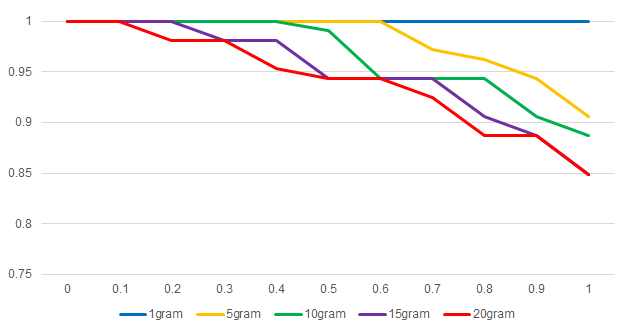 n-gram,閾値θが小さいほどrecallが高い
recall1を保つパラメータが存在
全てのn-gramである閾値θを超えるとrecall1以下
θ
k=1
32
[Speaker Notes: 次にRQ2:recallは
改変前と同じ1に保たれるかについてです。

このグラフは先ほどのグラフの縦軸がrecallになったものです。

この結果を見ると
Ngram,閾値θが小さいほどrecallが高くなっており、
改変前と同様の結果であるrecall1を保つパラメータが存在することがわかります。
また全てのn-gramで、ある閾値θを超えるとrecall1以下になっていることもわかります。]
RQ3:適切なn-gram,θ
recallを1に保ちながら実行時間を90％削減可能な         　パラメータが存在

5-gram：0.5-0.6		・ 15-gram:0.1-0.2
10-gram:0.2-0.4	・ 20-gram:0.1

10-gramが包含率の閾値:θの幅が1番広い
クエリの類似コードを含むファイルに対しての包含率と　　　　　　　　　　　　　　類似コードを含まないファイルに対しての包含率の差が大きくなりやすい
10-gram,θ=0.3が最も理想的
33
[Speaker Notes: RQ3の理想のrecall、実行時間を適切なパラメータについてです。

RQ1とRQ2の結果をみるとRecallを1に保ちながら実行時間を90％削減可能なパラメータが存在しています。

それがこちらの４つのパラメータになるんですが、これらを見ると
10-gramが包含率の閾値:θの幅が1番広いことがわかります。
これはクエリの類似コードを含むファイルに対しての包含率と
類似コードを含まないファイルに対しての包含率の差が大きくなりやすいためだと考えられます。

このことから、10-gramのこ0.2-0.4の中間の値であるθ=0.3であれば
最も安定的にRecallを1に保ちながら実行時間を90％削減可能であり、
適切なパラメータと言えます。]
RQ3:適切なk
実行時間(ms)
Kが大きいほど実行時間も大きくなる
ハッシュ計算がK倍になるため
18
16
14
12
10
8
6
4
2
θ
0
10gram
34
[Speaker Notes: 最後に適切なハッシュ関数の数についてです。
この図は先ほど導出した理想なn-gramである10gramでハッシュ関数を変更した実行結果です。

この図を見ると]
RQ3:適切なk
kが増えてもrecallはむしろ下がっている
recall
k=1が理想的なハッシュの数
35
[Speaker Notes: こちらは先ほどの条件でのrecallの結果を表したものです。
これを見ると、値はほとんど変わらず、]
まとめと今後の課題
ブルームフィルタを用いたNCDSearchの処理速度の高速化を提案
包含率を新たに定義
Recallを1に保ったまま90％の処理速度の短縮を実現
適切なパラメータ
　　　　　  10-gram
　　　　　　θ=0.3
               k=1
今後の課題
他のデータベースでの有用性の確認
36